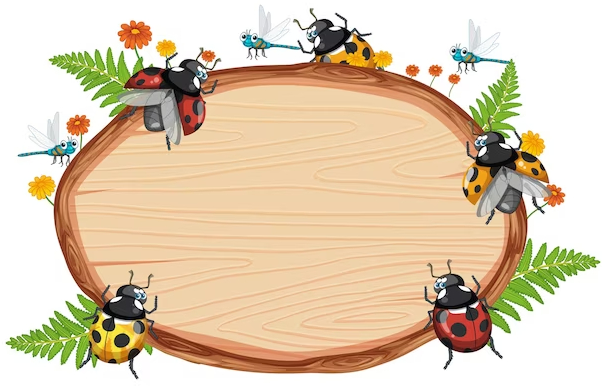 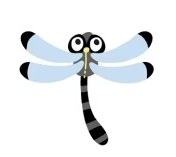 natuurhoek
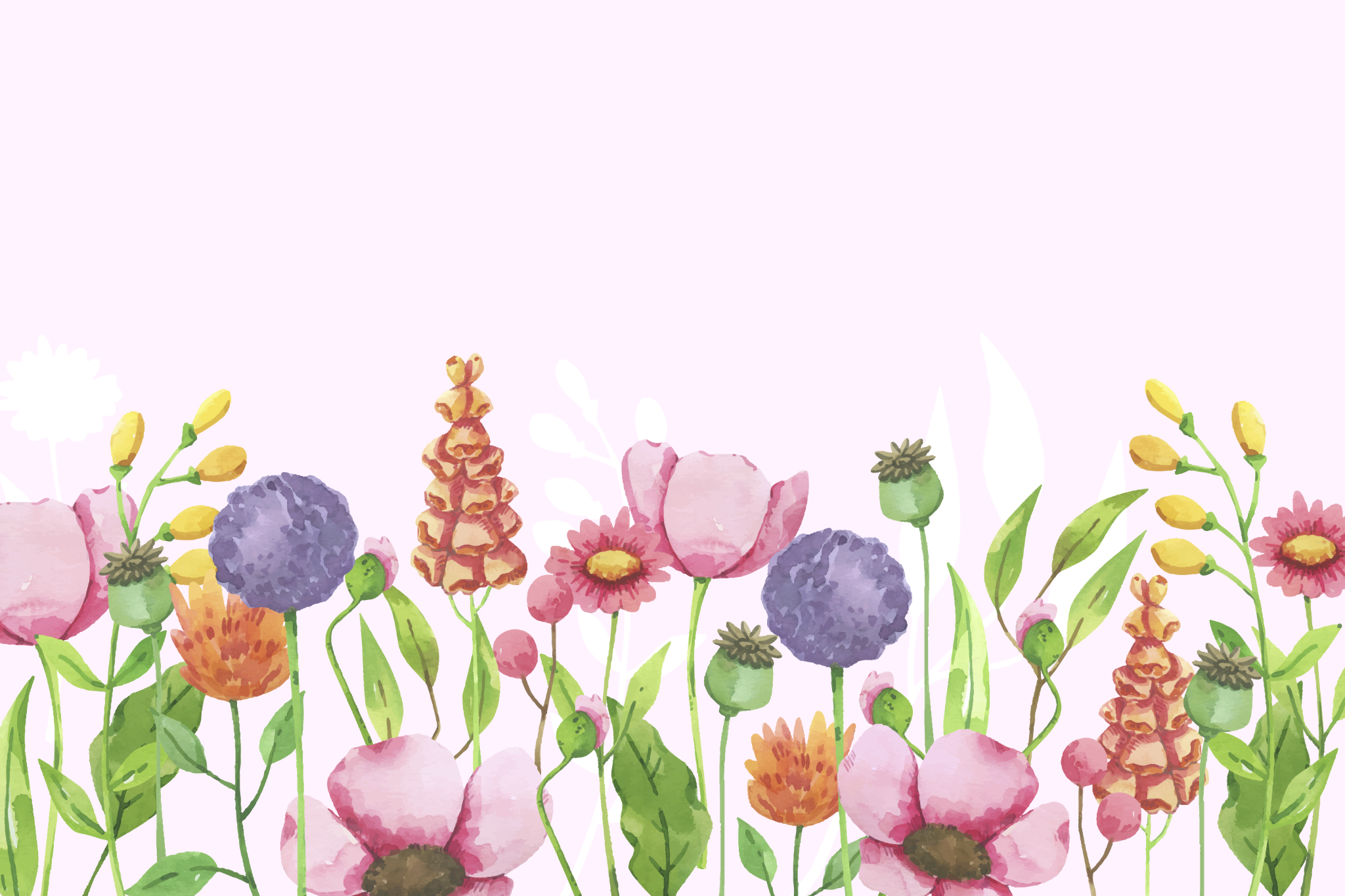 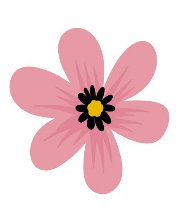 bloemenhoek
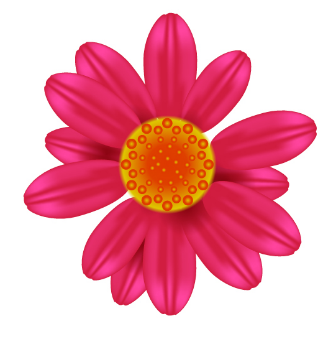 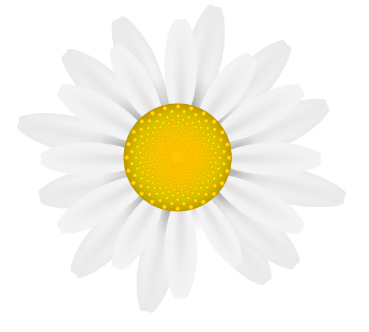 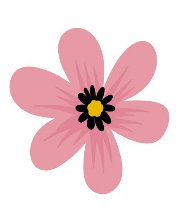 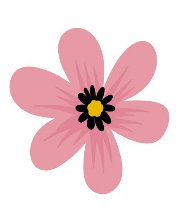 ontdekhoek
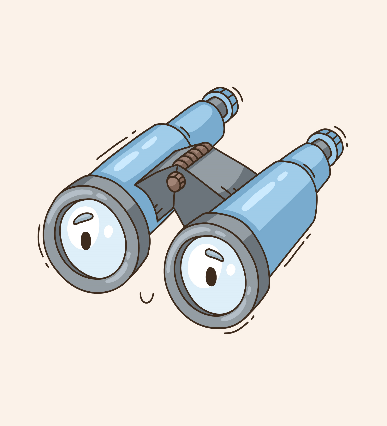 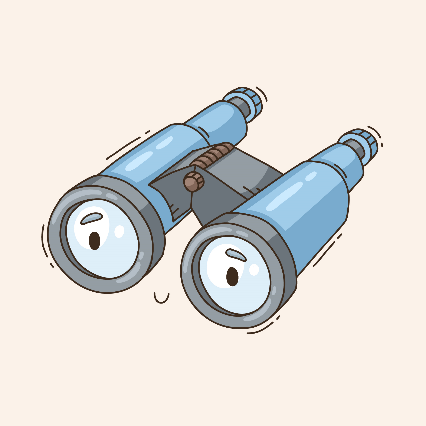 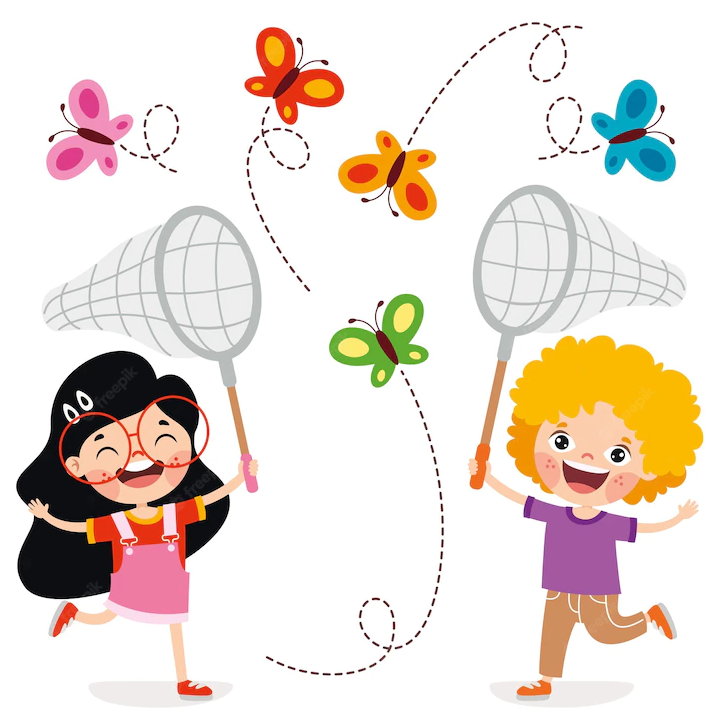 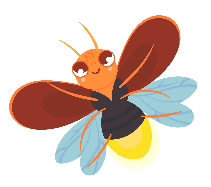 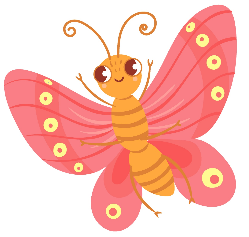 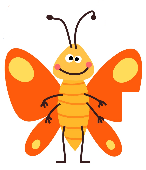 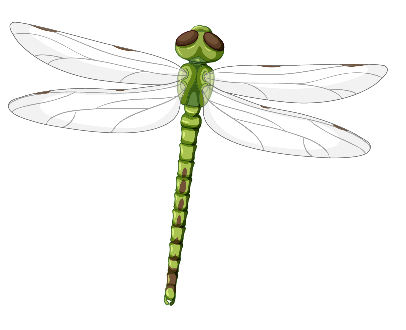 leeshoek
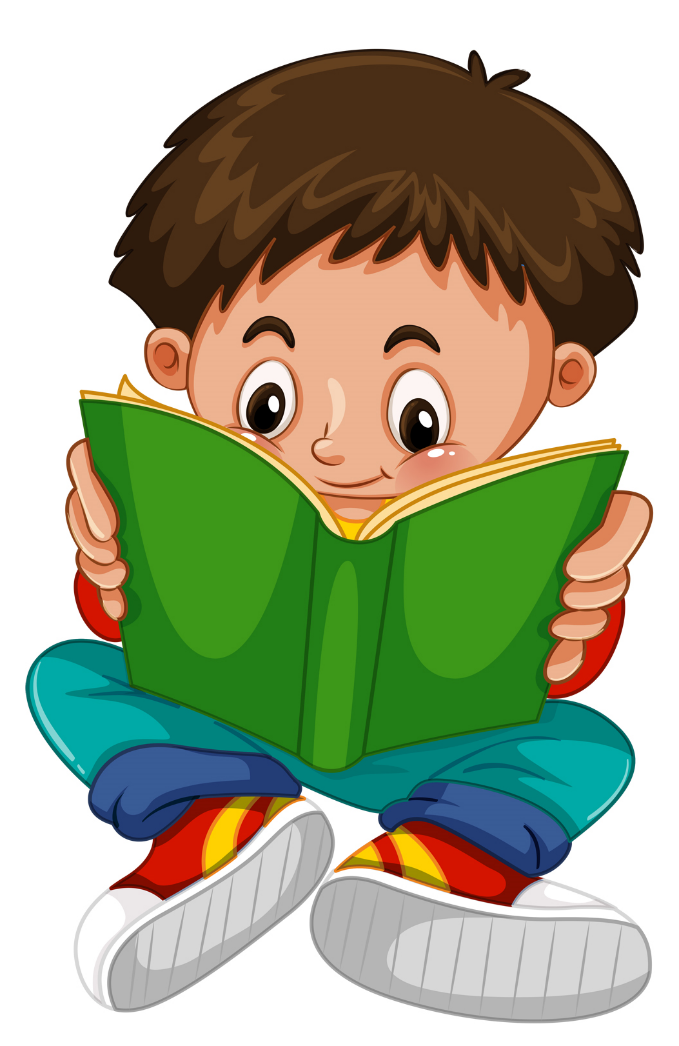 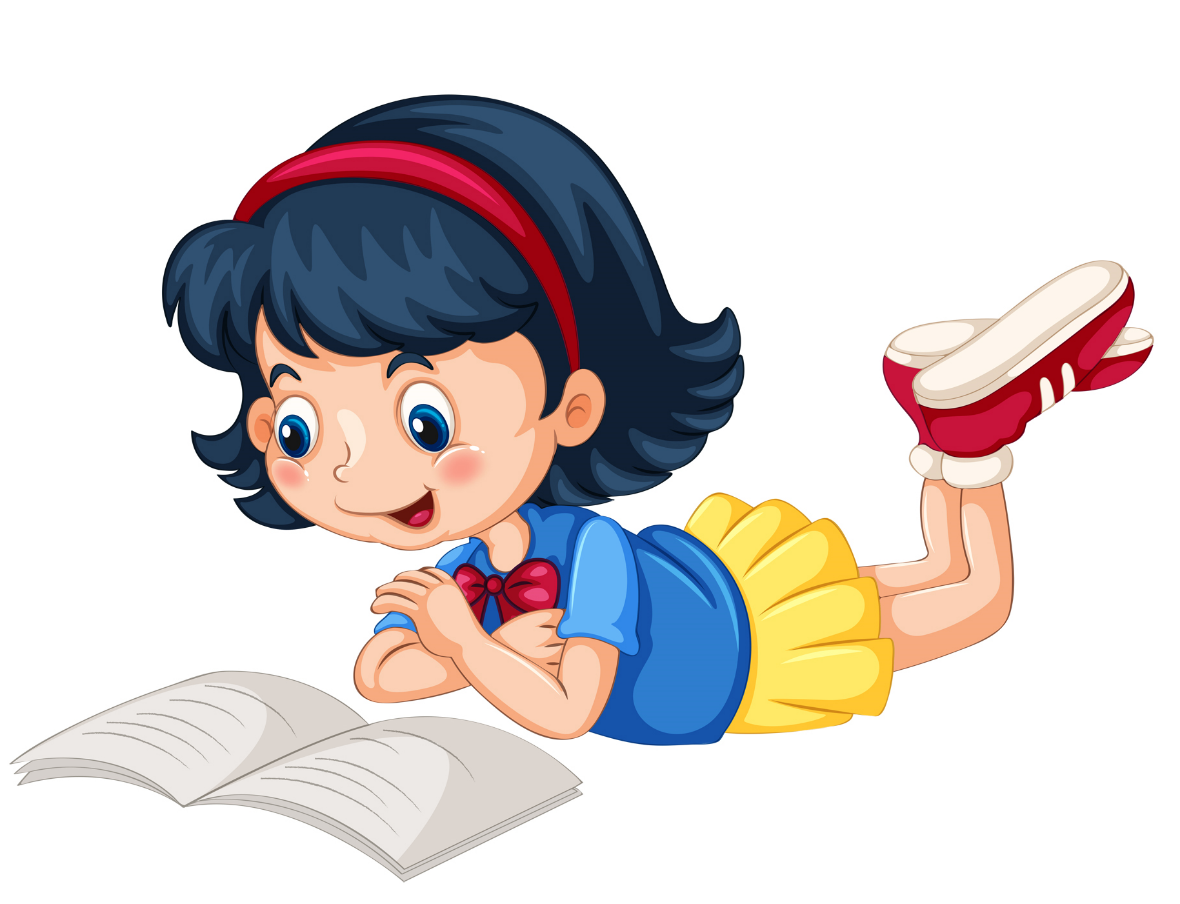 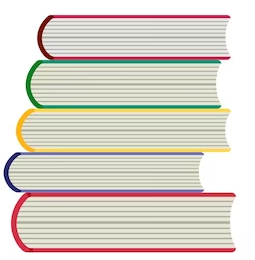 huishoek
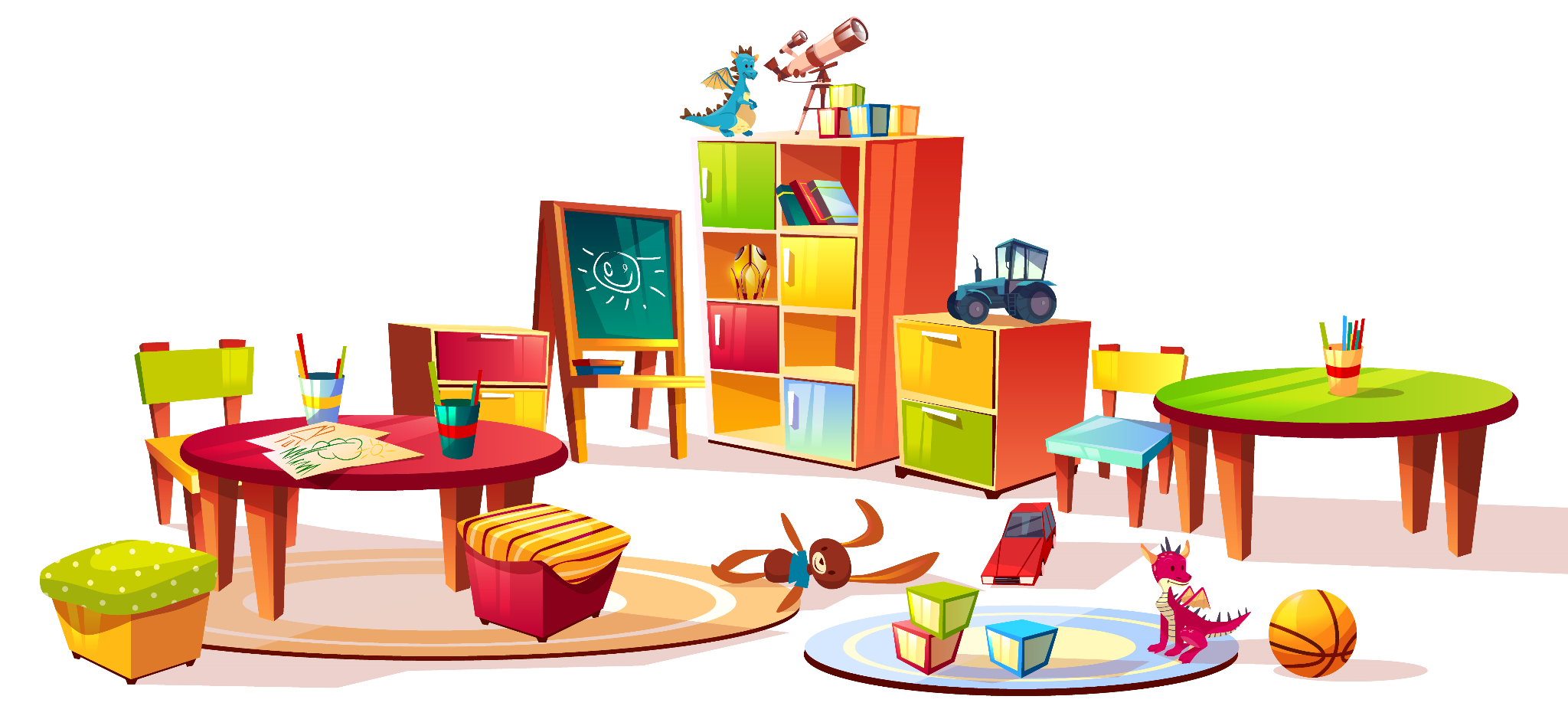 techniekhoek
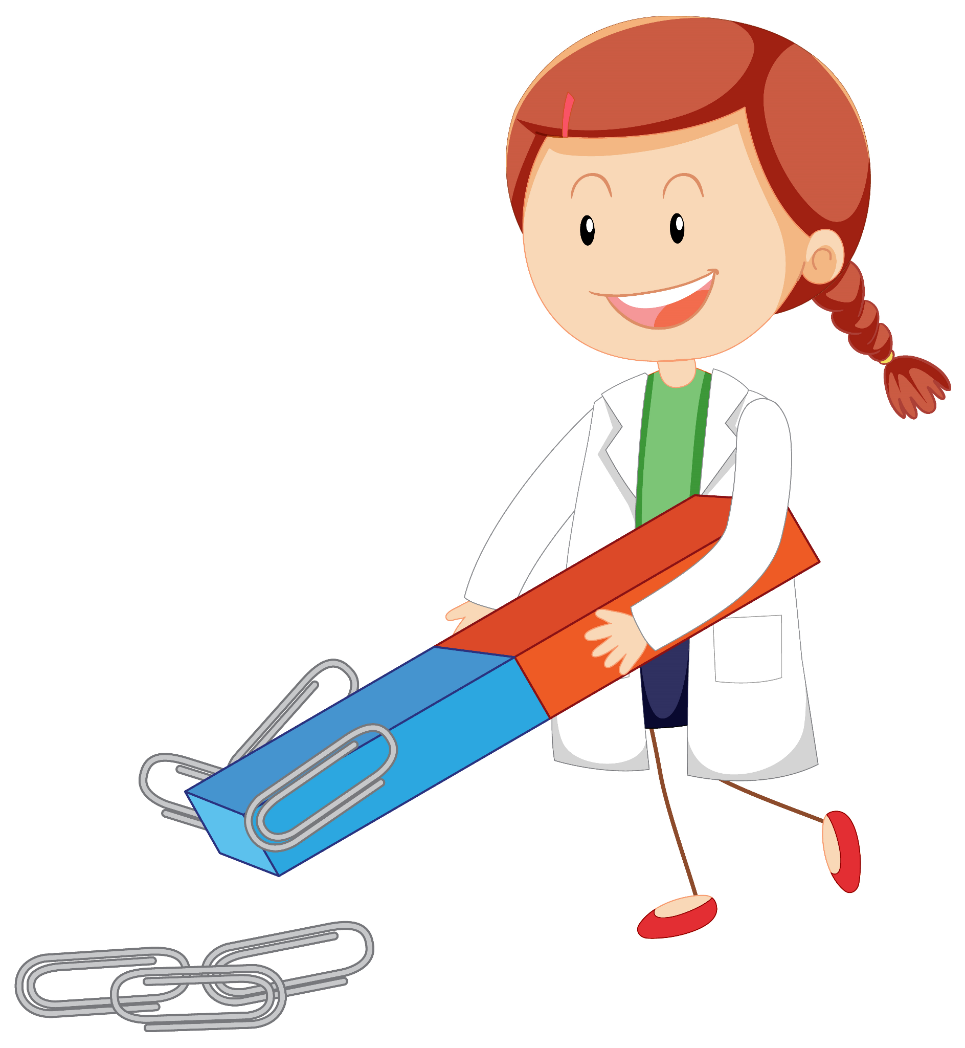 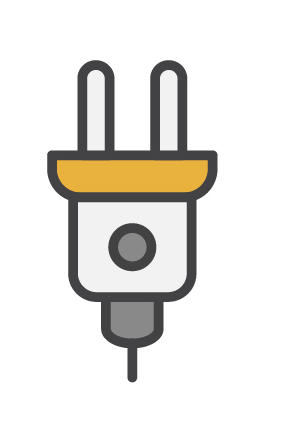 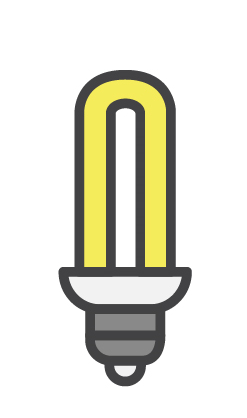 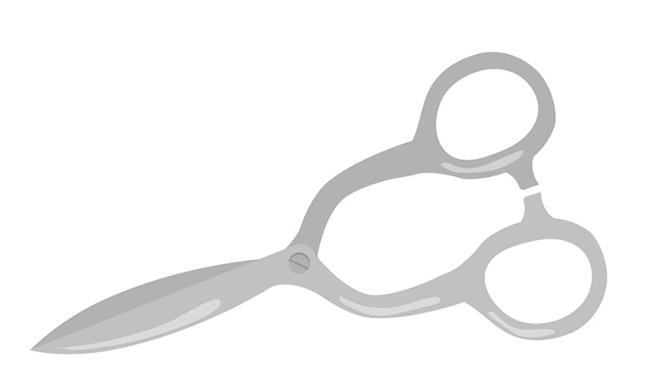 bouwhoek
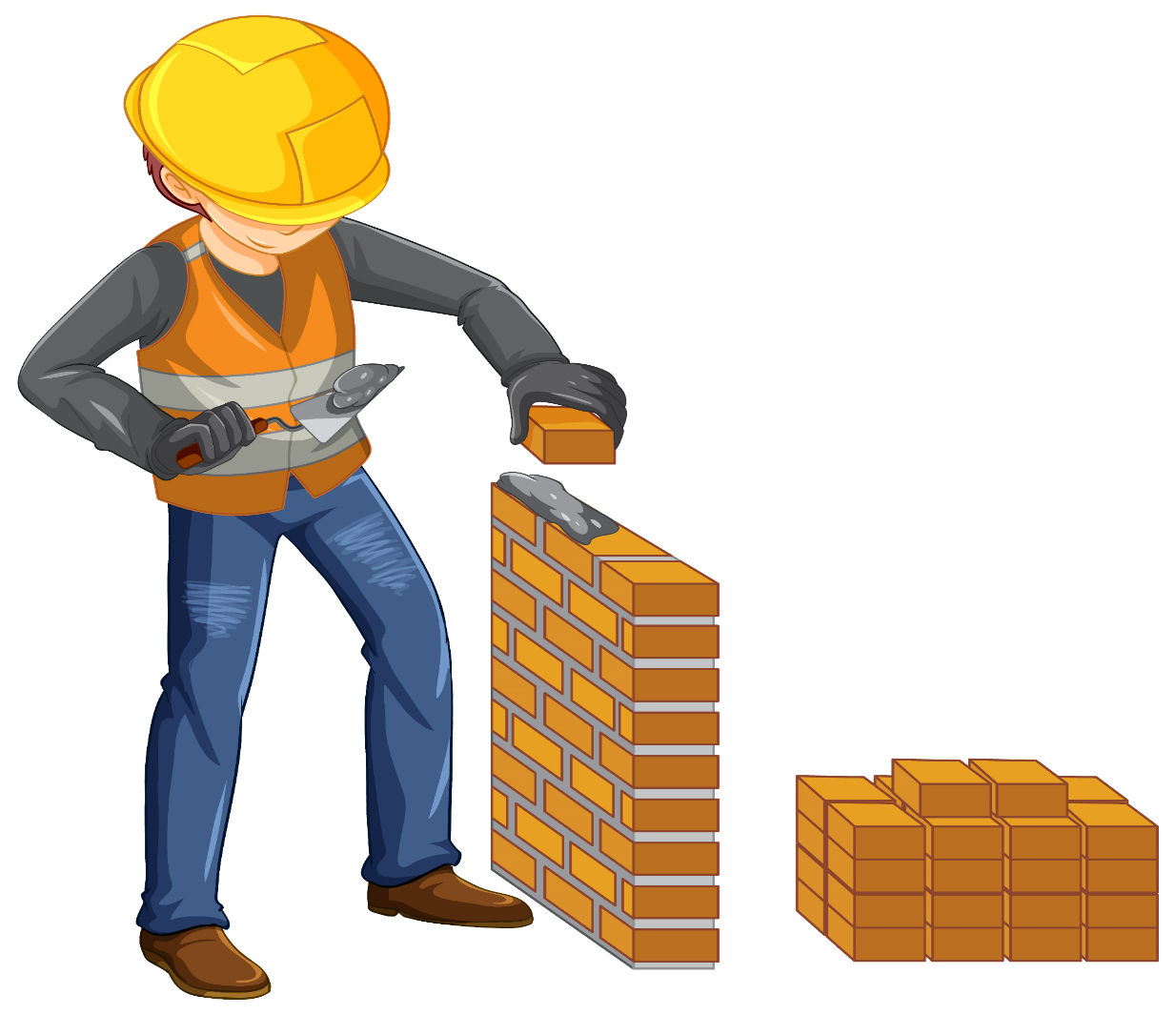 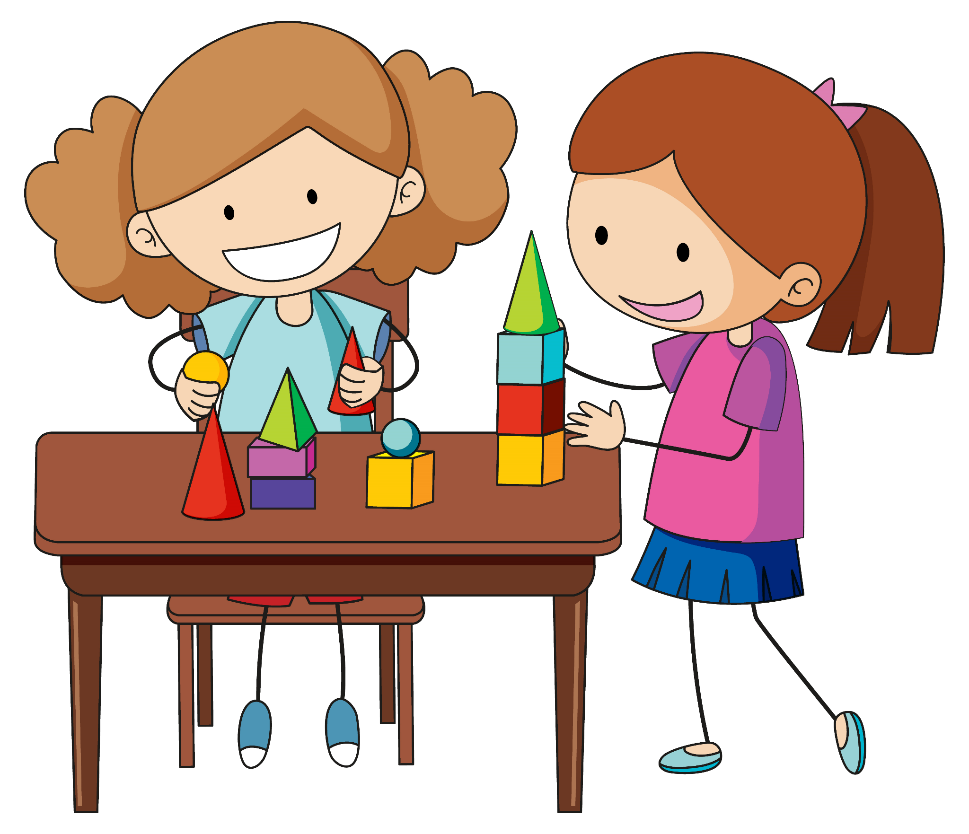 kookhoek
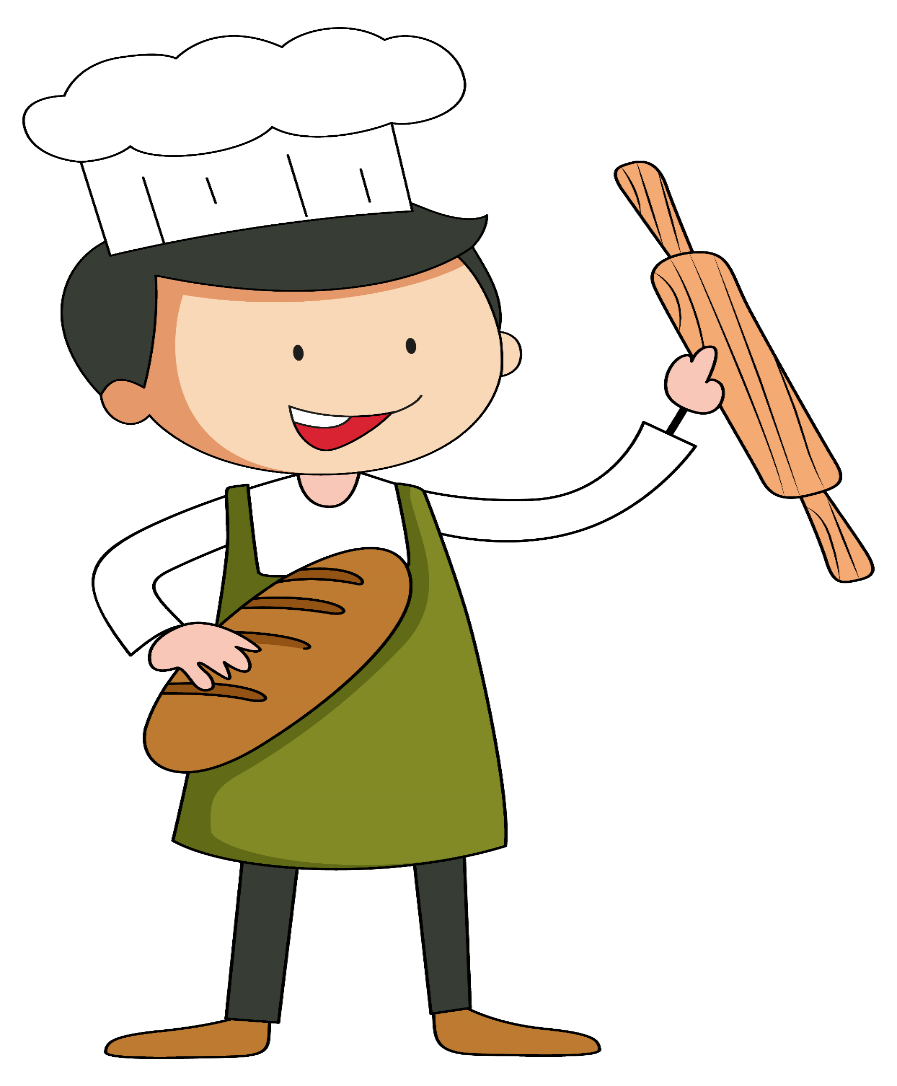 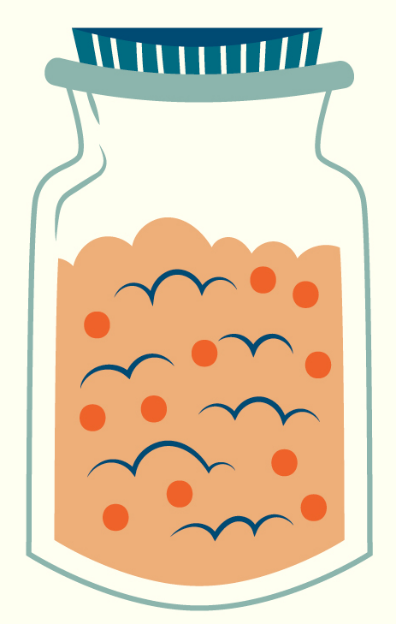 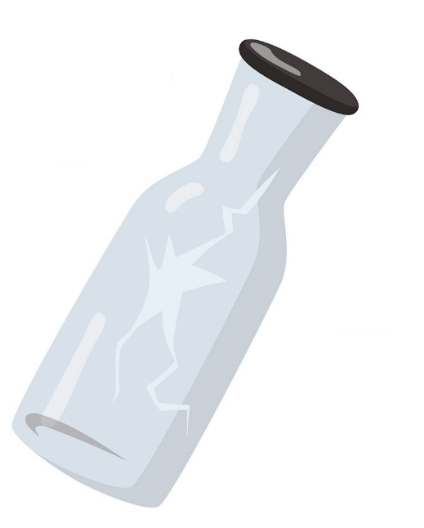 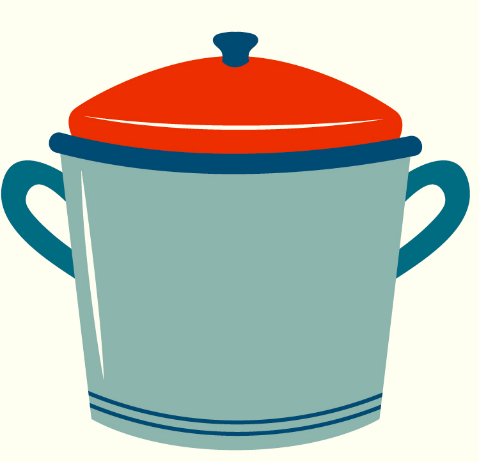 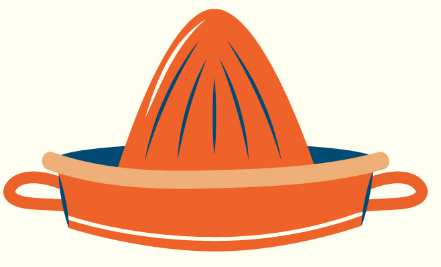 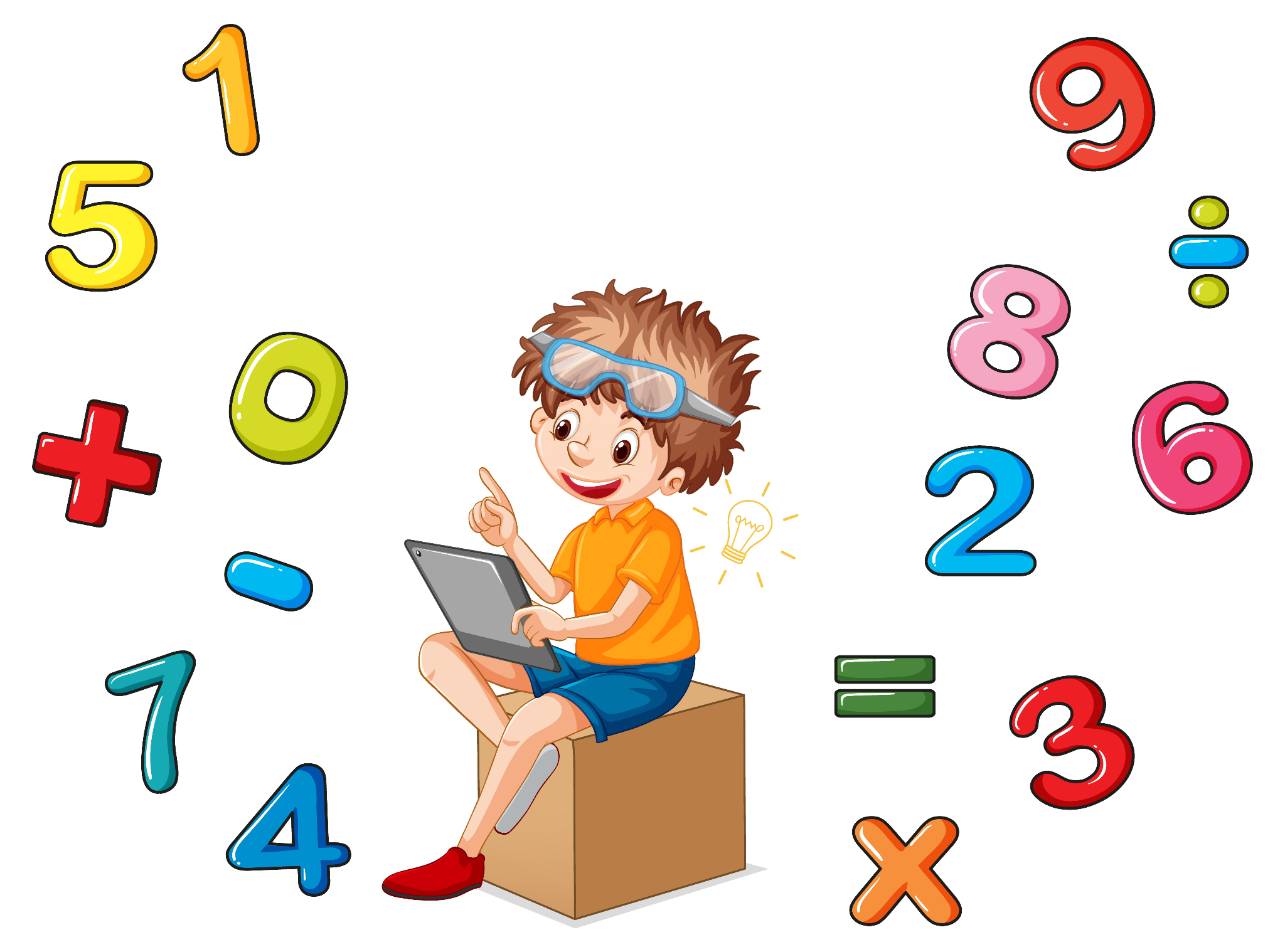 rekenhoek
verkleedhoek
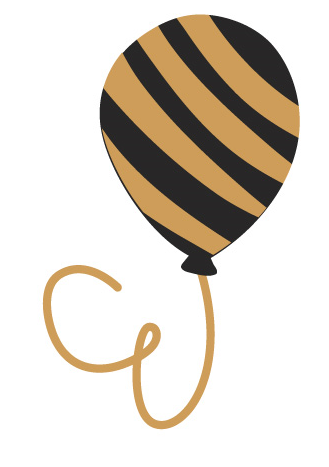 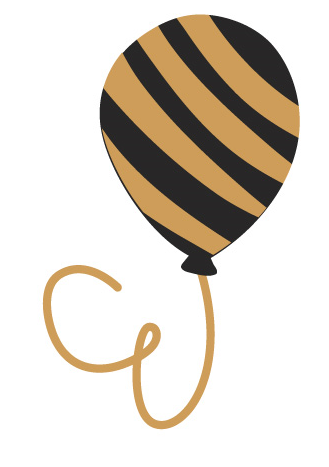 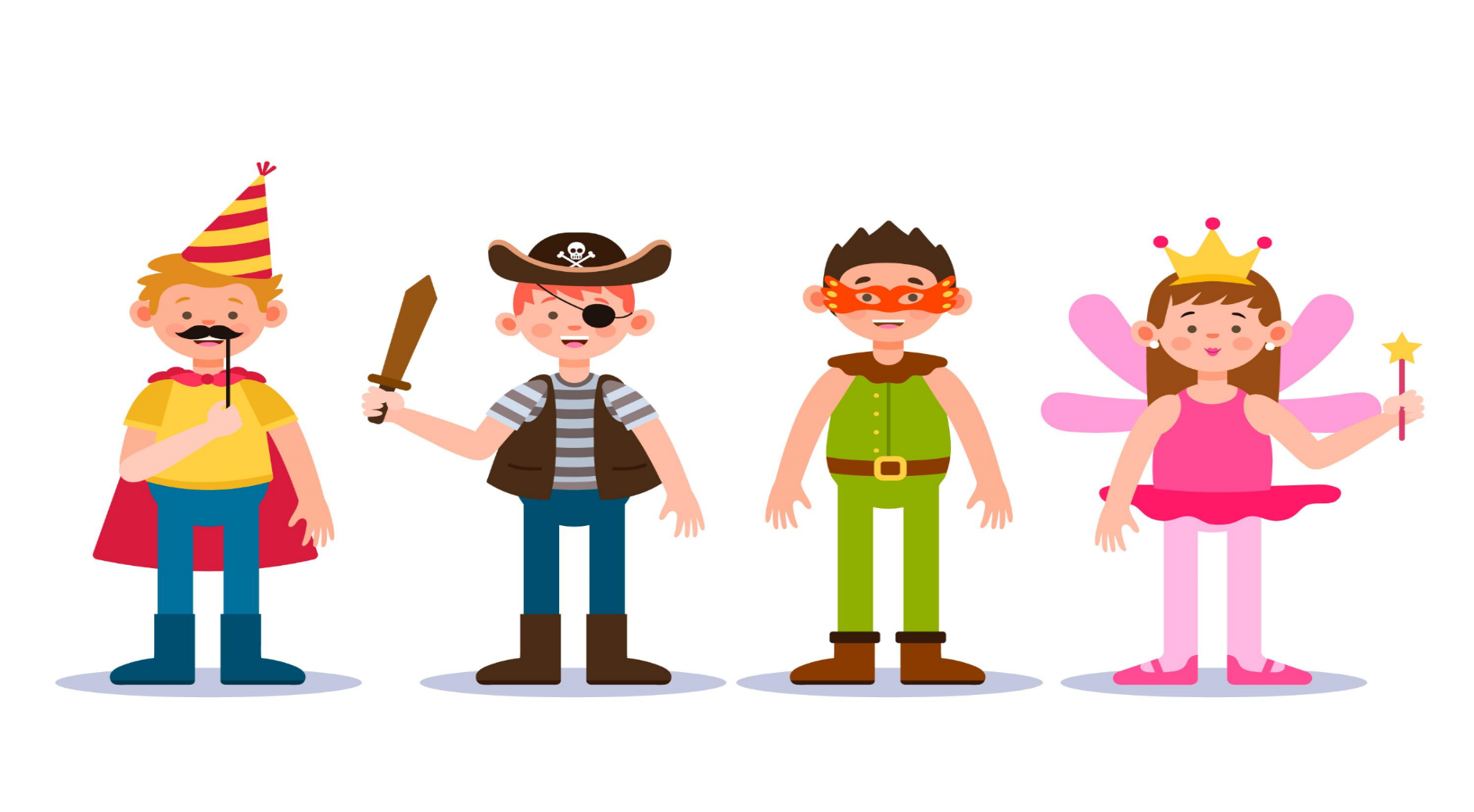 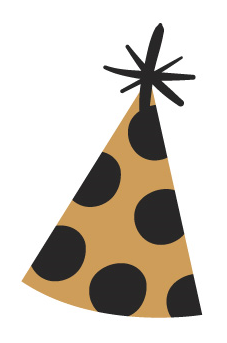 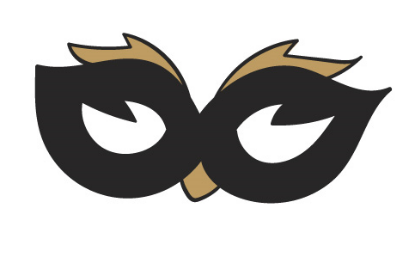 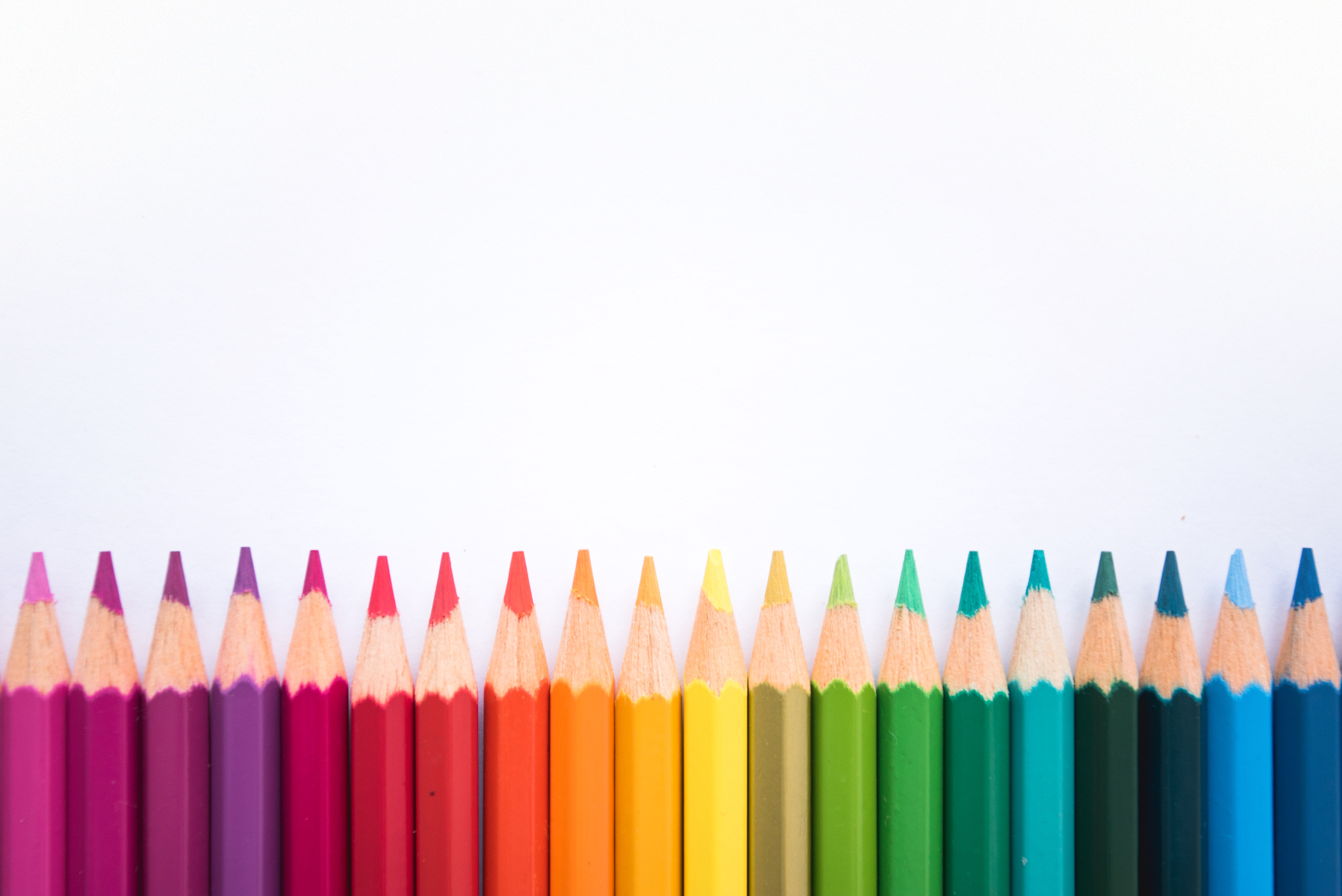 knutselhoek
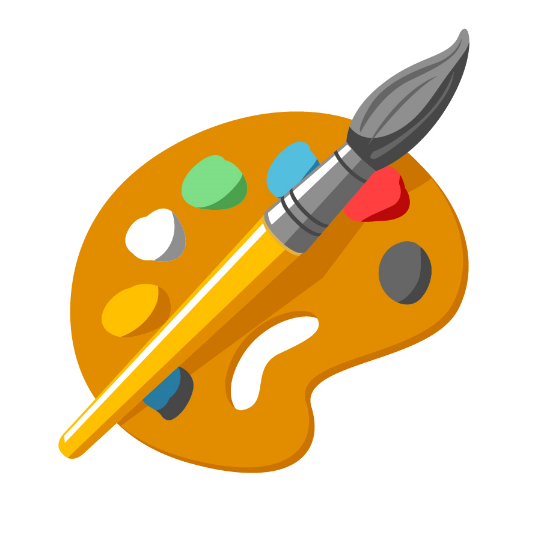 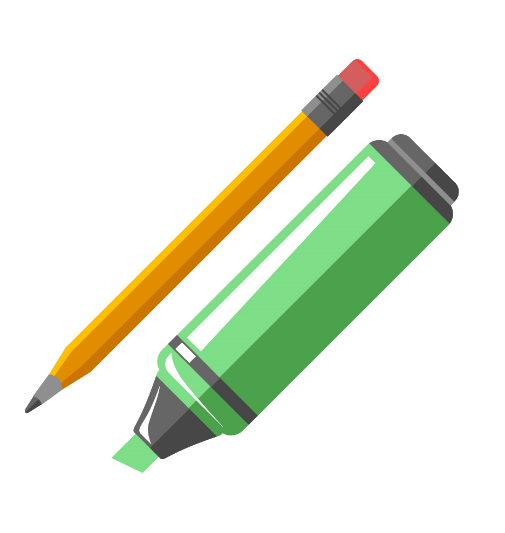 taalhoek
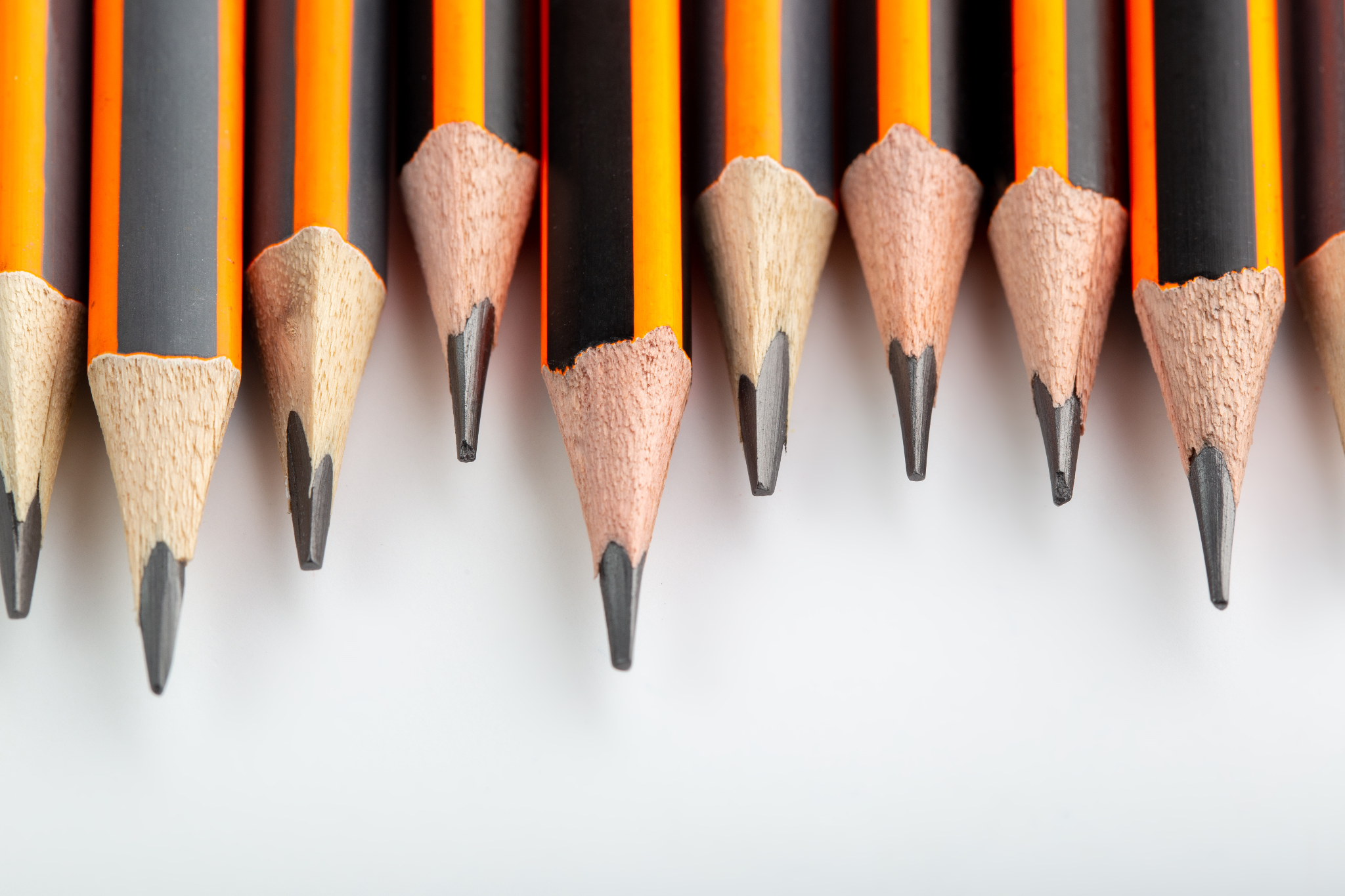 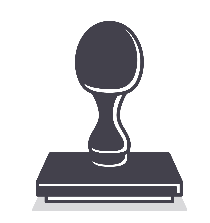 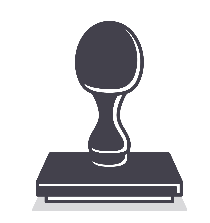 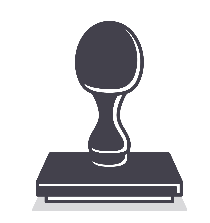 themahoek
techniekhoek
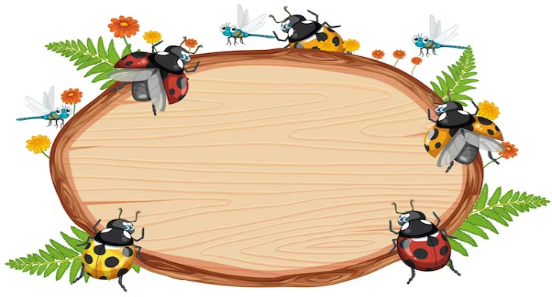 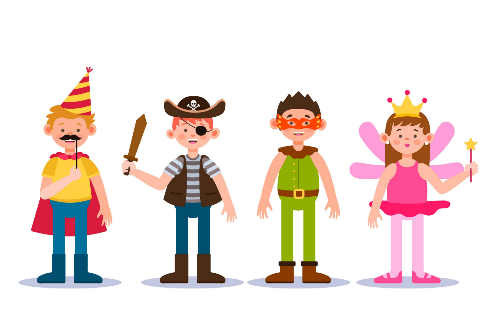 verkleedhoek
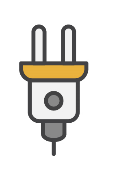 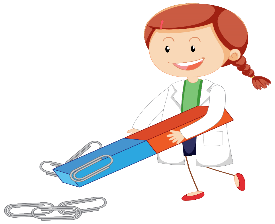 natuurhoek
huishoek
bloemenhoek
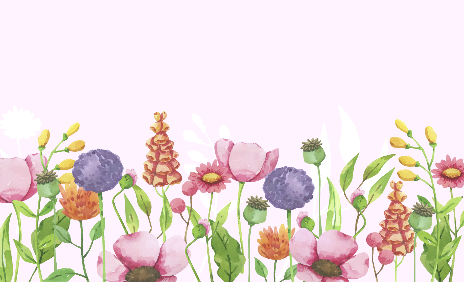 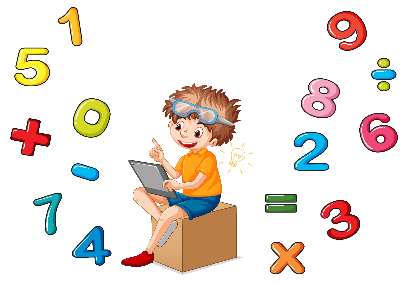 rekenhoek
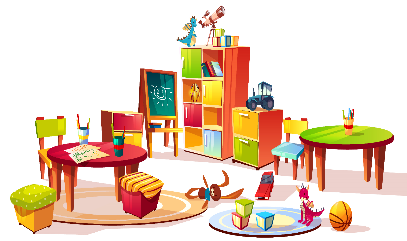 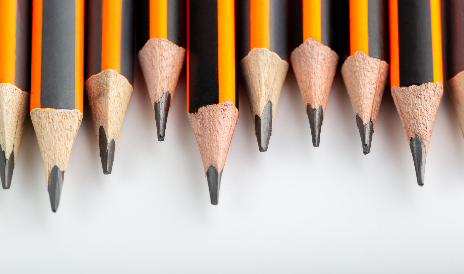 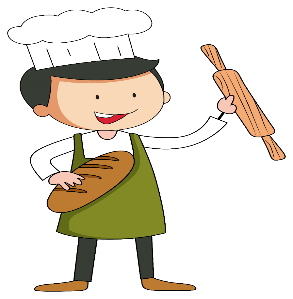 taalhoek
leeshoek
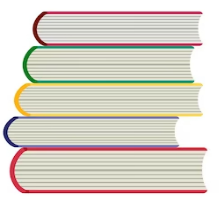 kookhoek
ontdekhoek
bouwhoek
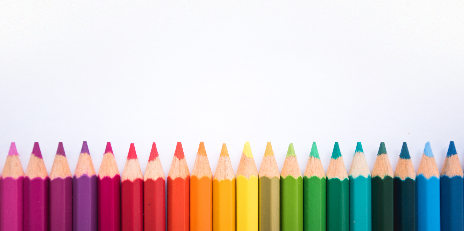 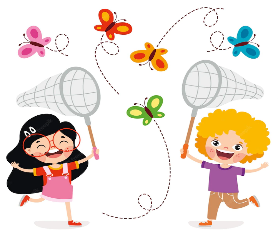 knutselhoek
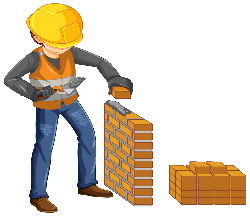 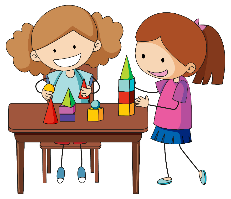